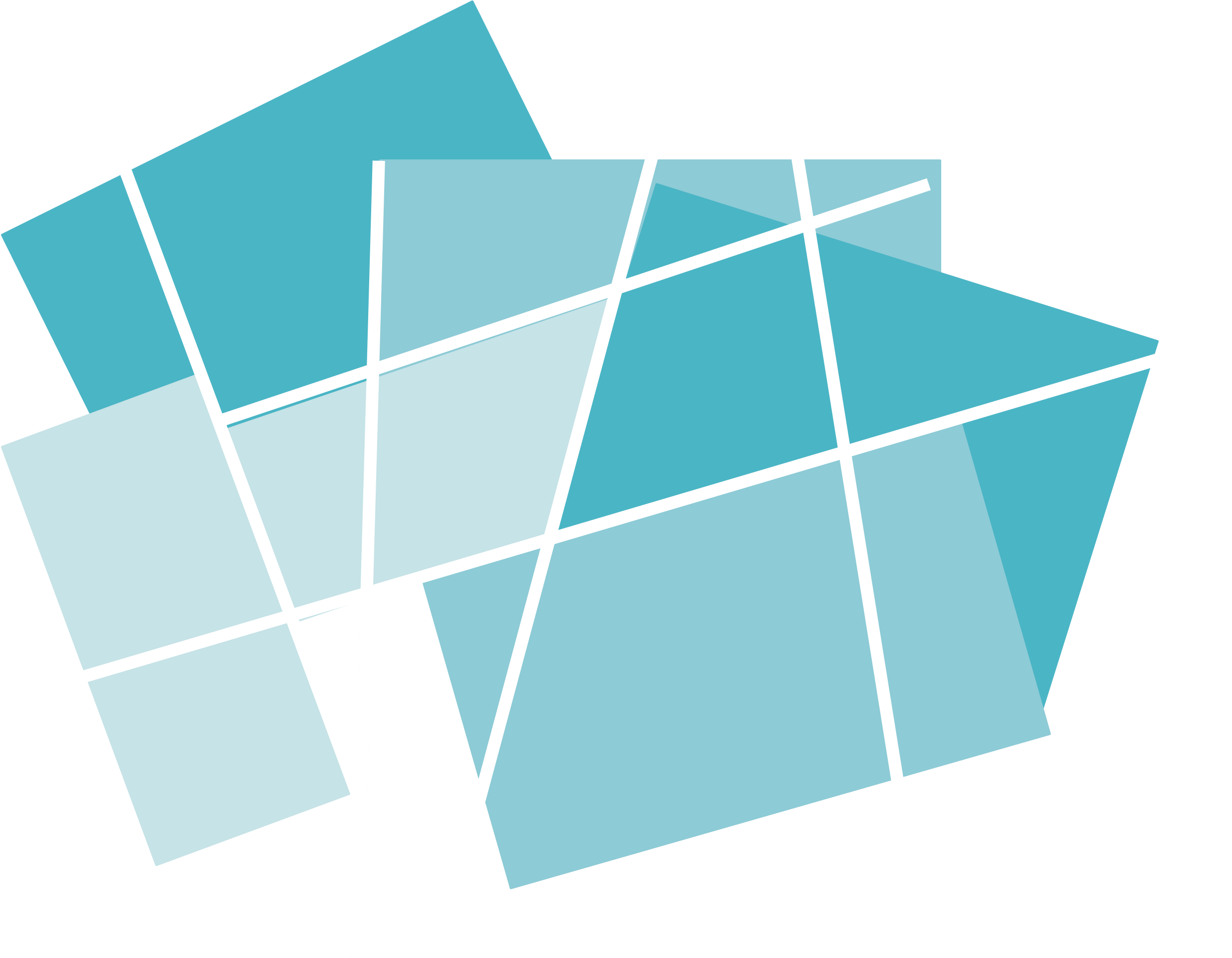 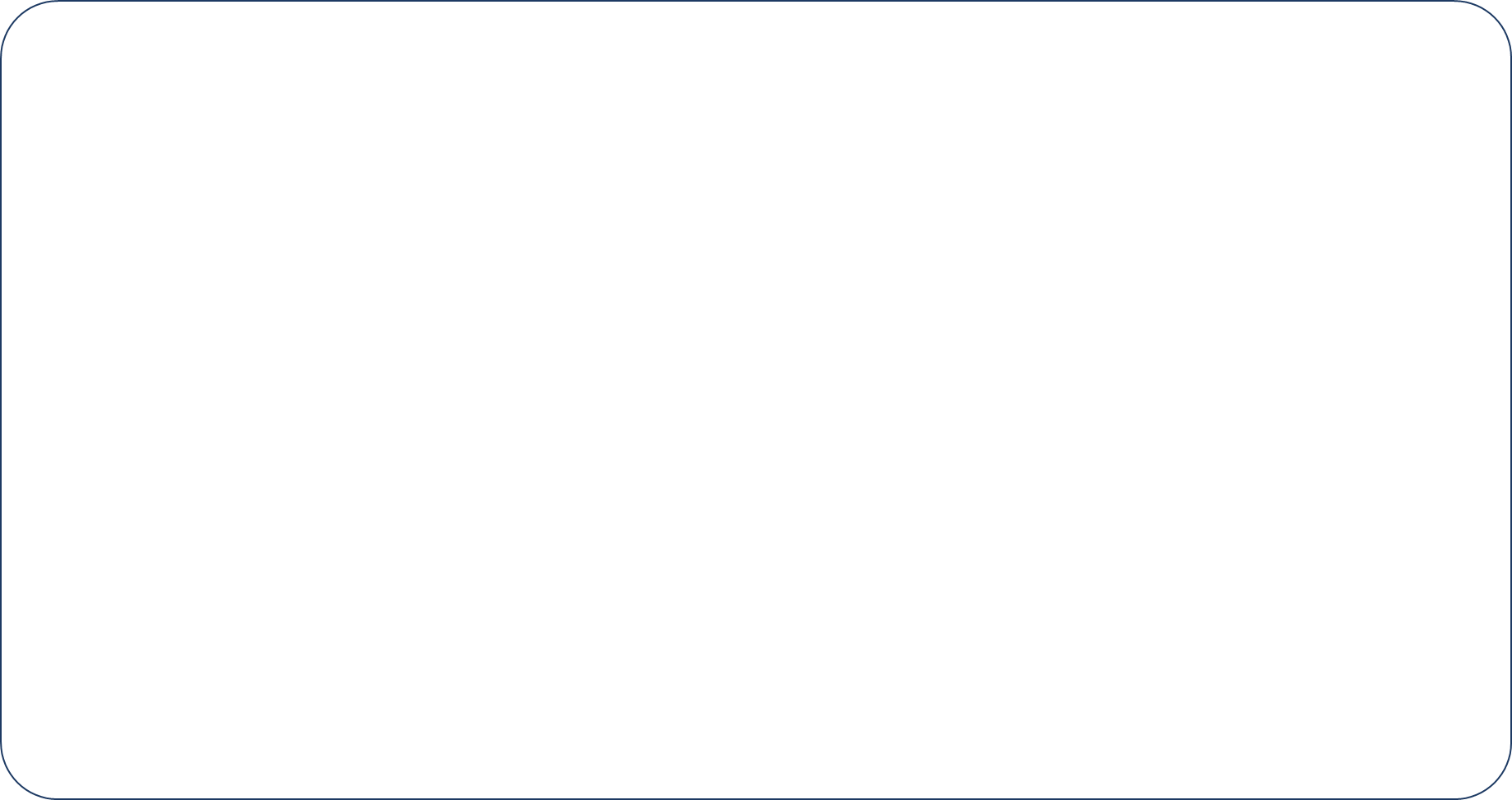 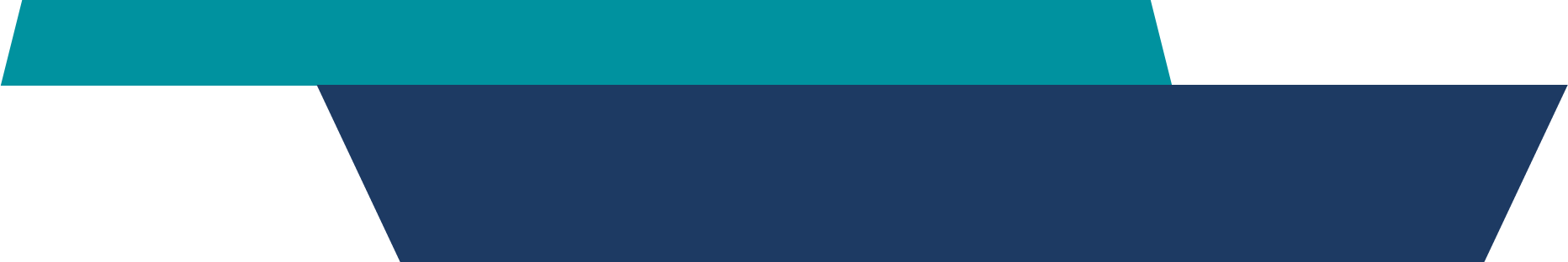 Year 3 – Spring Term
Mass & Capacity
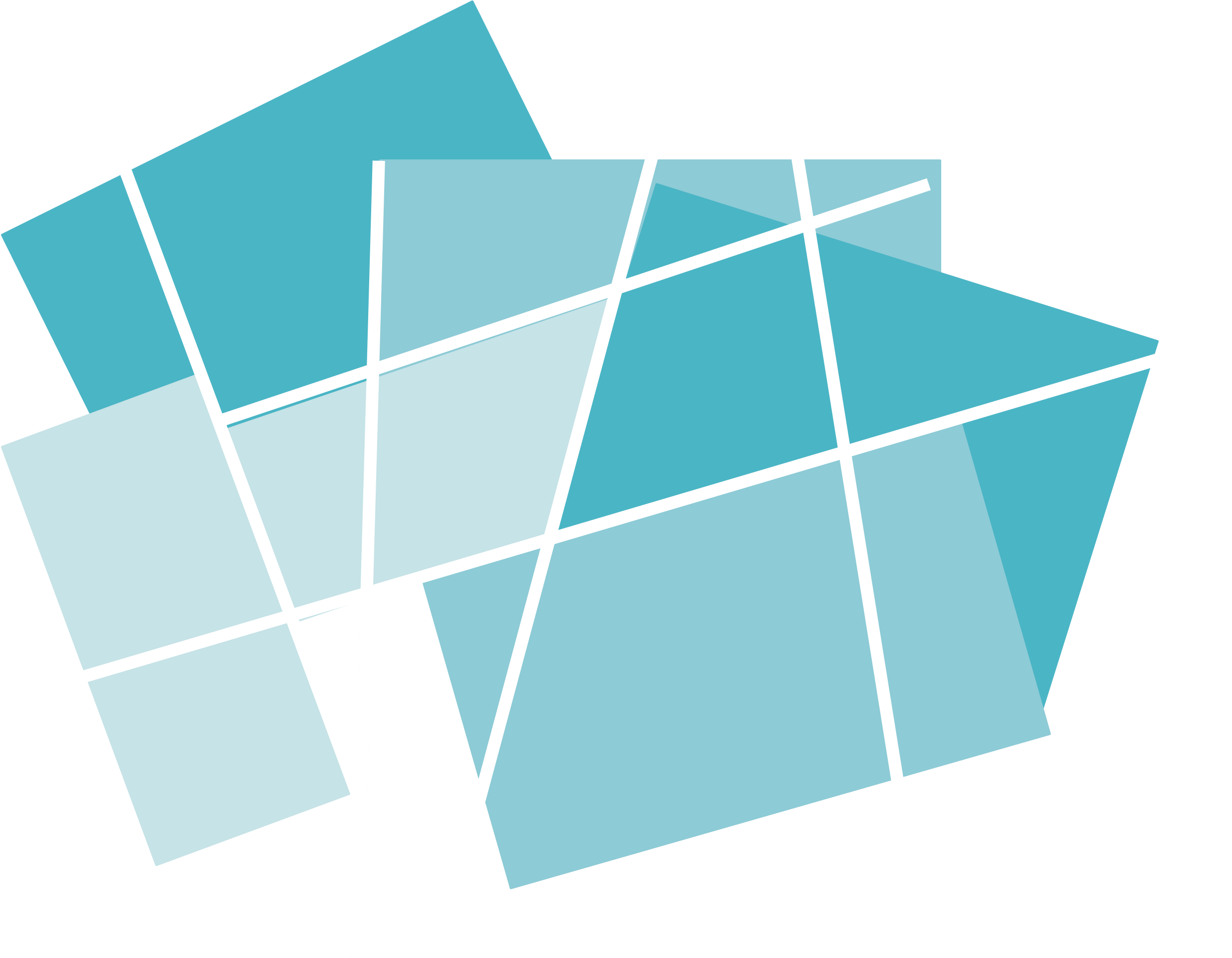 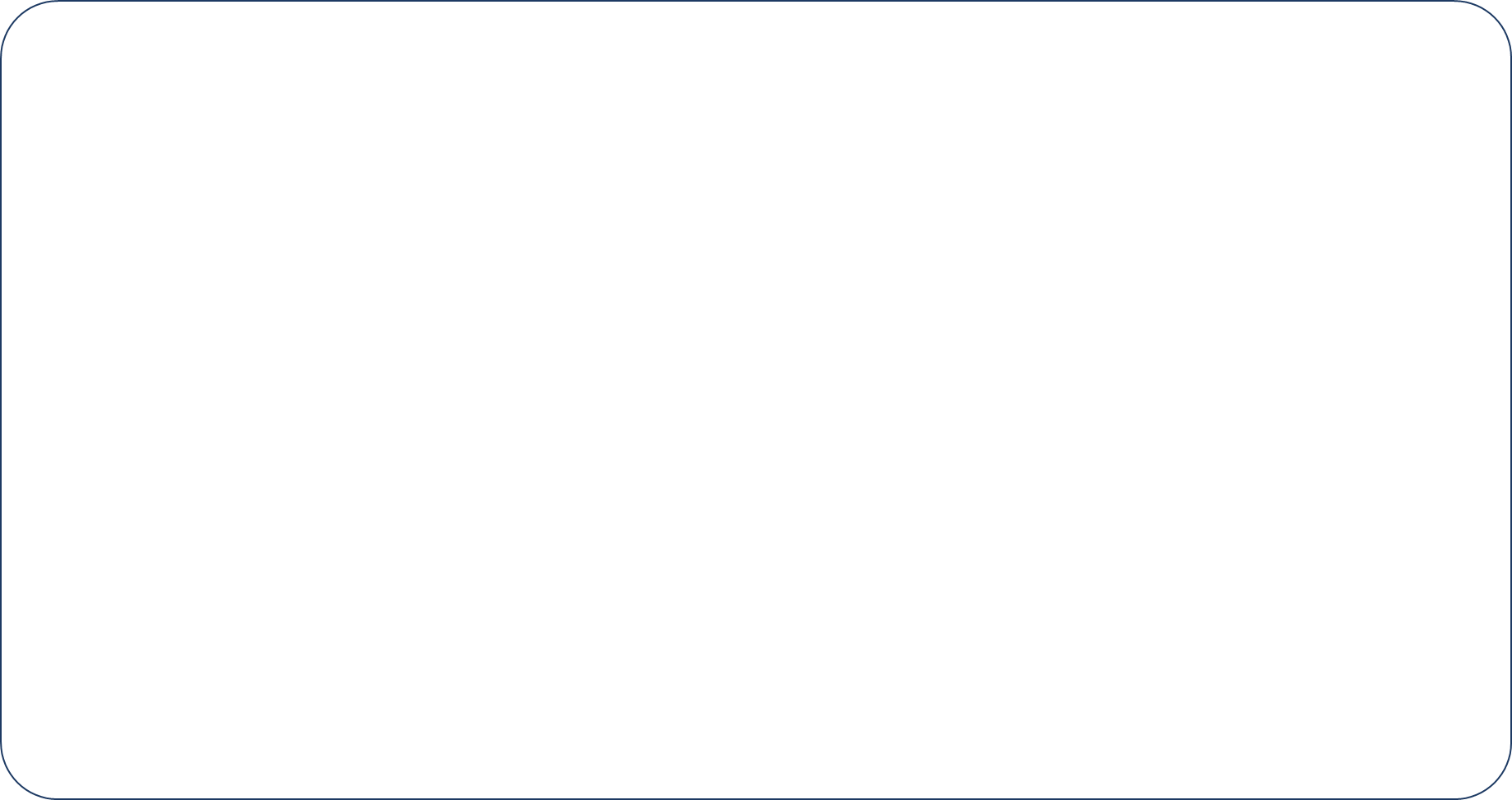 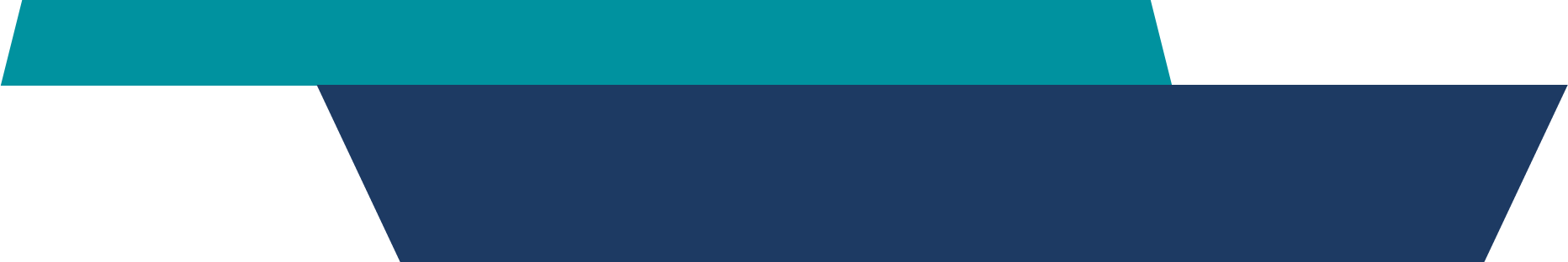 Year 3 – Spring Term
Mass
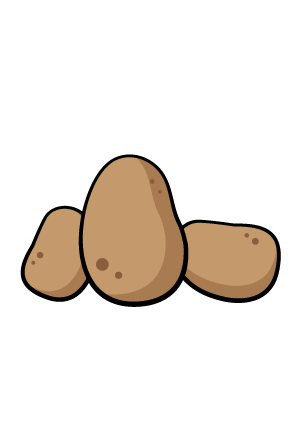 Who do you agree with? Explain why.


Amir



Jack



Rosie 
Can you calculate the weight of the potatoes? Explain how you did it.
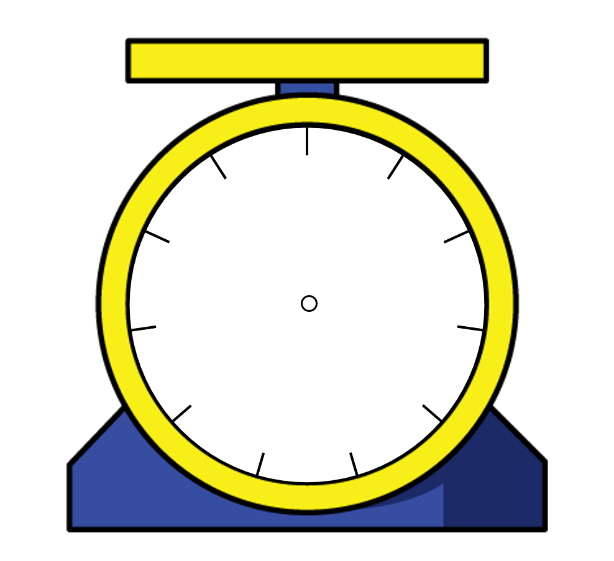 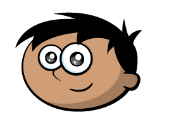 The potatoes weigh 13 kg
0
0
0
10
100
1
10
10
100
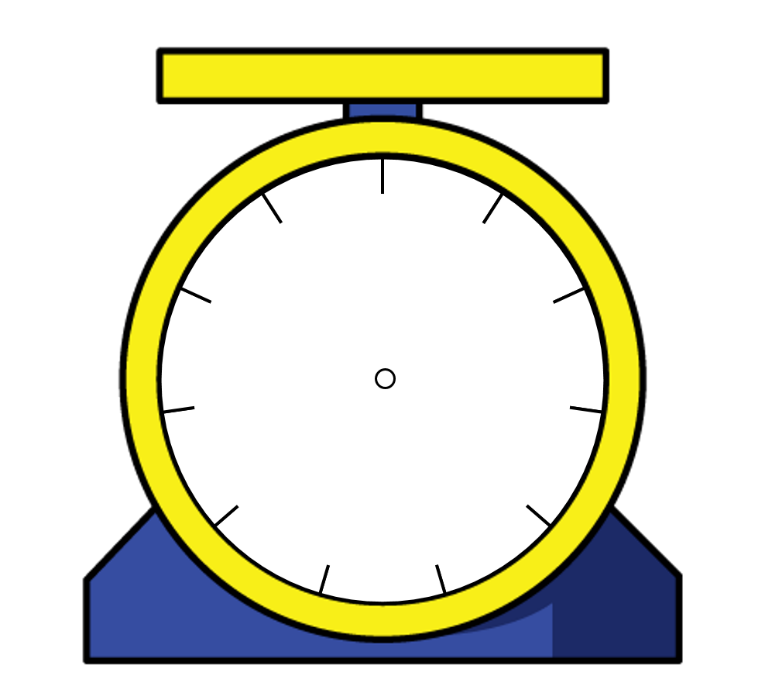 20
2
90
9
20
90
We don’t know how much the potatoes weigh because the number is hidden.
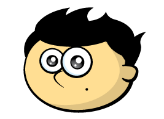 8
30
g
g
g
80
3
80
30
7
70
40
4
70
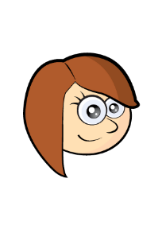 40
6
5
50
60
60
50
The potatoes weigh more than half of 10 kg
0
0
0
1
10
10
10
2
9
kg
3
g
g
g
8
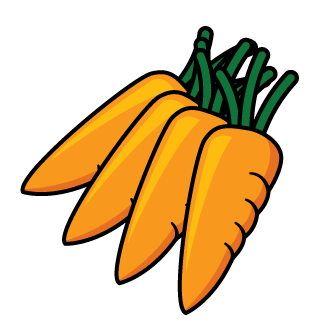 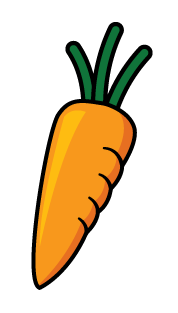 7
4
3
6
5
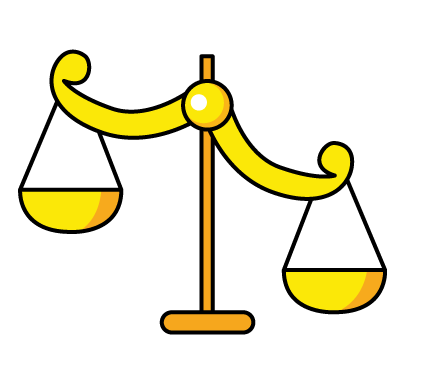 The chocolate bar weighs 100 g. 

How much does one muffin weigh?








How much does each side weigh?
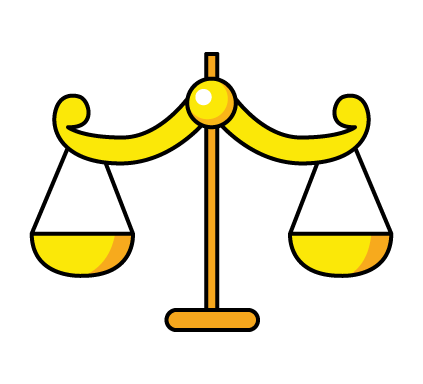 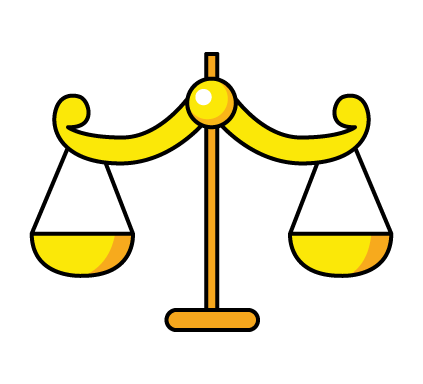 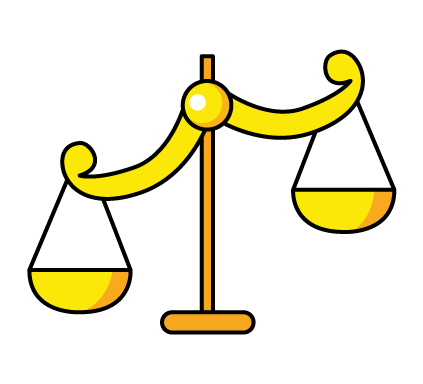 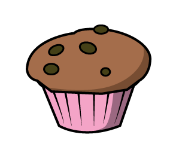 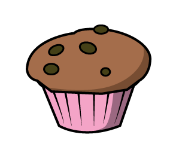 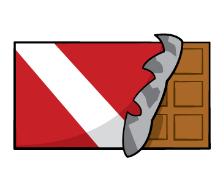 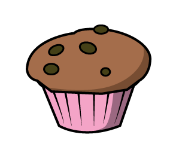 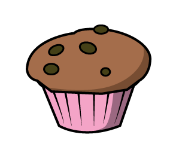 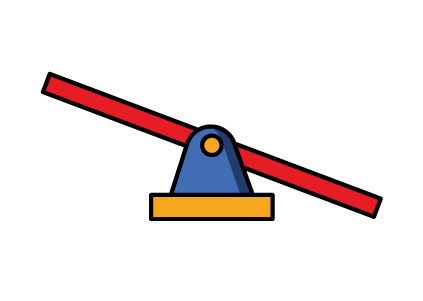 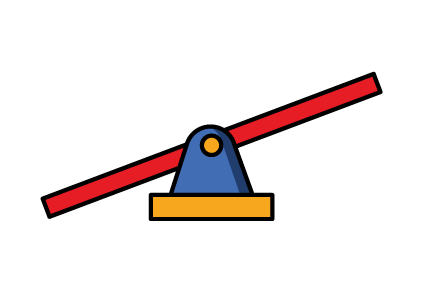 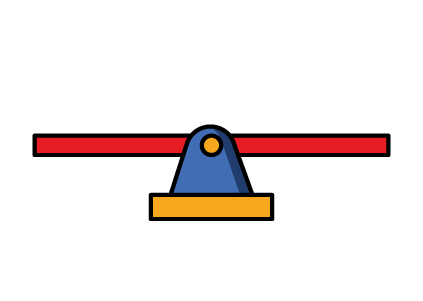 4
Using only 3 objects and a weighing scale, try to get as close to 2 kg as possible. 

Explain why you chose those objects.

Work out how much more or how much less is needed to make it 2 kg.
5
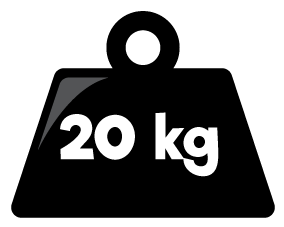 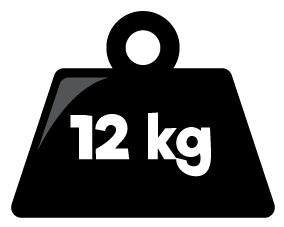 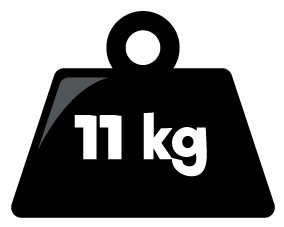 Here is a balance.				Here is another.








Work out the value of
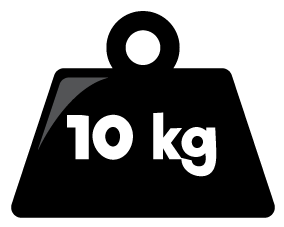 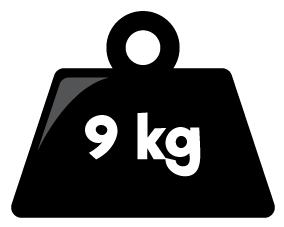 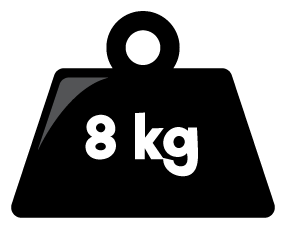 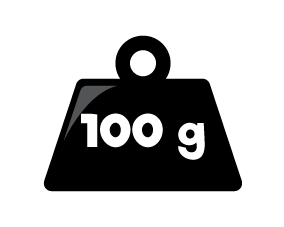 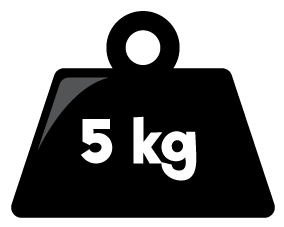 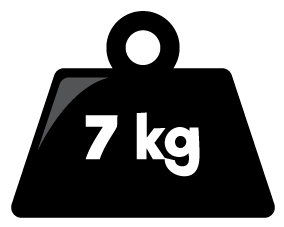 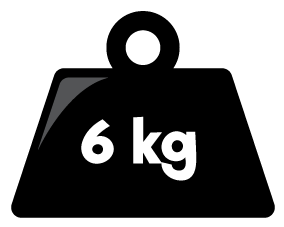 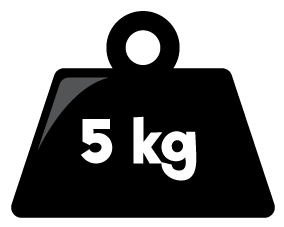 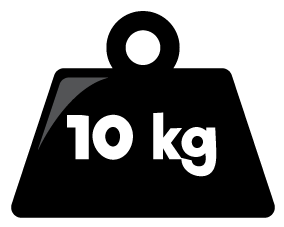 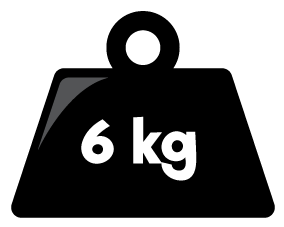 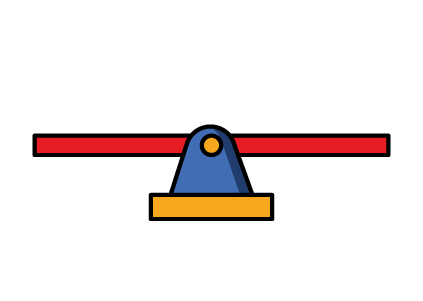 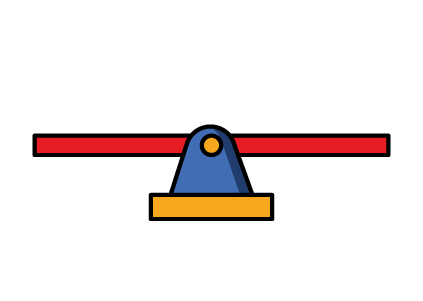 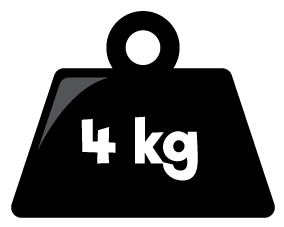 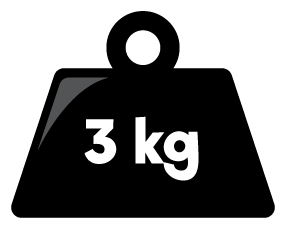 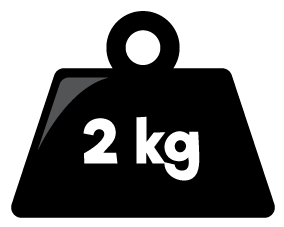 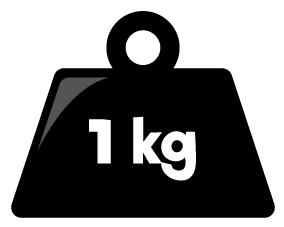 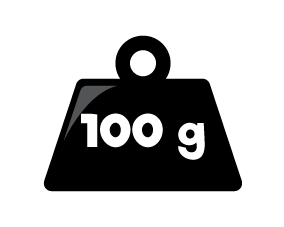 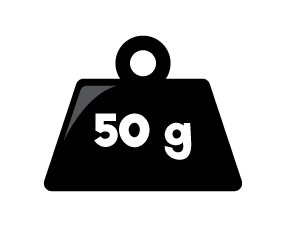 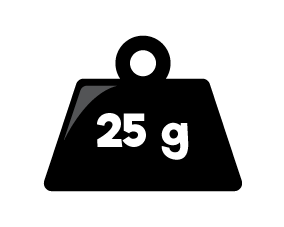 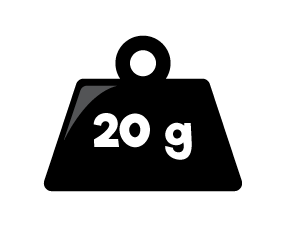 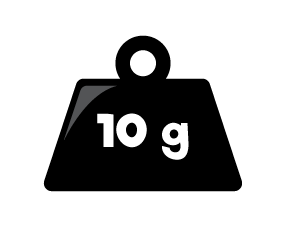 6
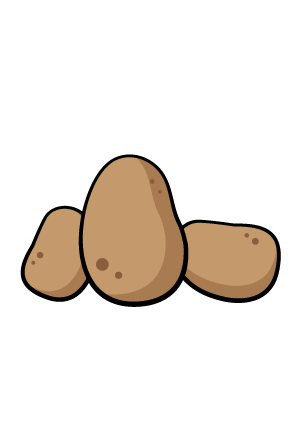 Three children are weighing potatoes and flour.












Who do you agree with? Explain your answer.
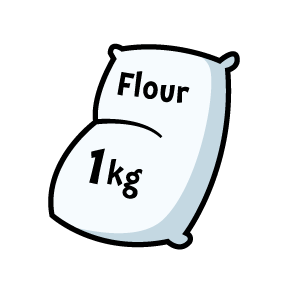 0
The flour weighs more because 2 kg is more than 700 g.
The flour weighs less because 2 is less than 700
1000
100
900
200
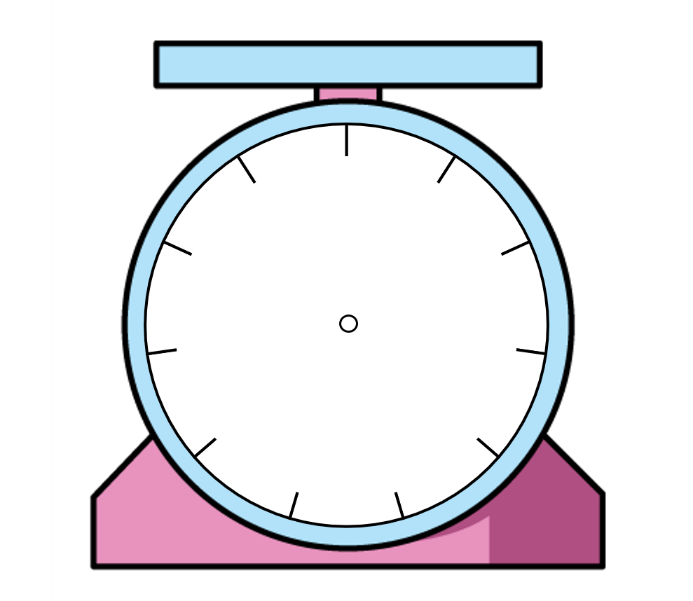 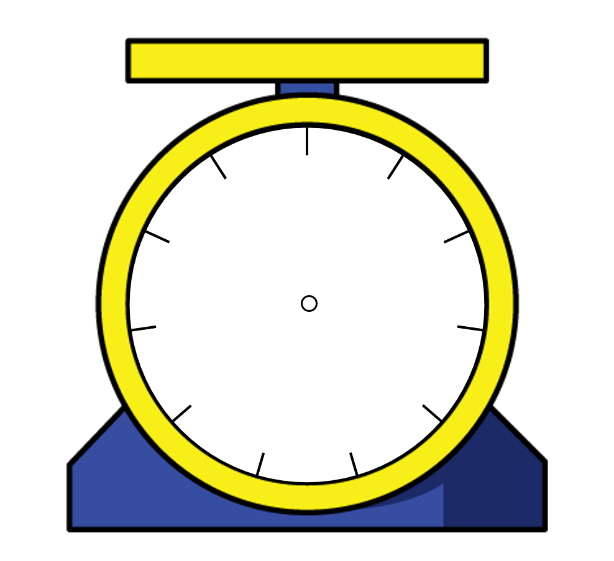 g
300
800
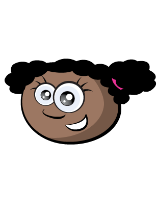 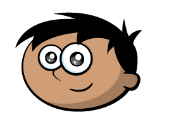 700
400
kg
g
500
600
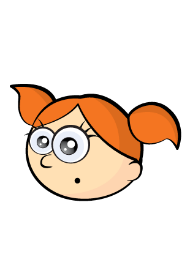 0
1
10
The potatoes weigh more because the arrow is further than the arrow on the flour scale.
2
9
3
8
g
4
7
5
6
7
Here are three masses.


Match each mass to the correct child.
20 kg and 600 g
18 kg and 500 g
20 kg
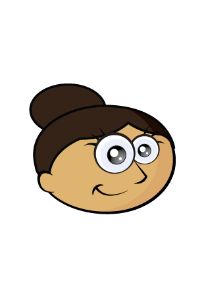 Dora
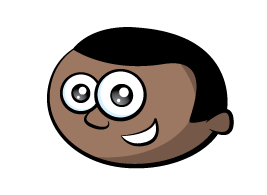 My mass is more than Eva’s mass.
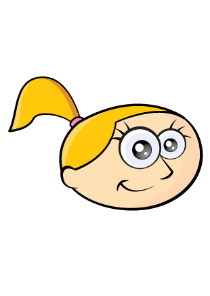 Mo
My mass weighs more than 18 kg but less than 20 kg.
Eva
8
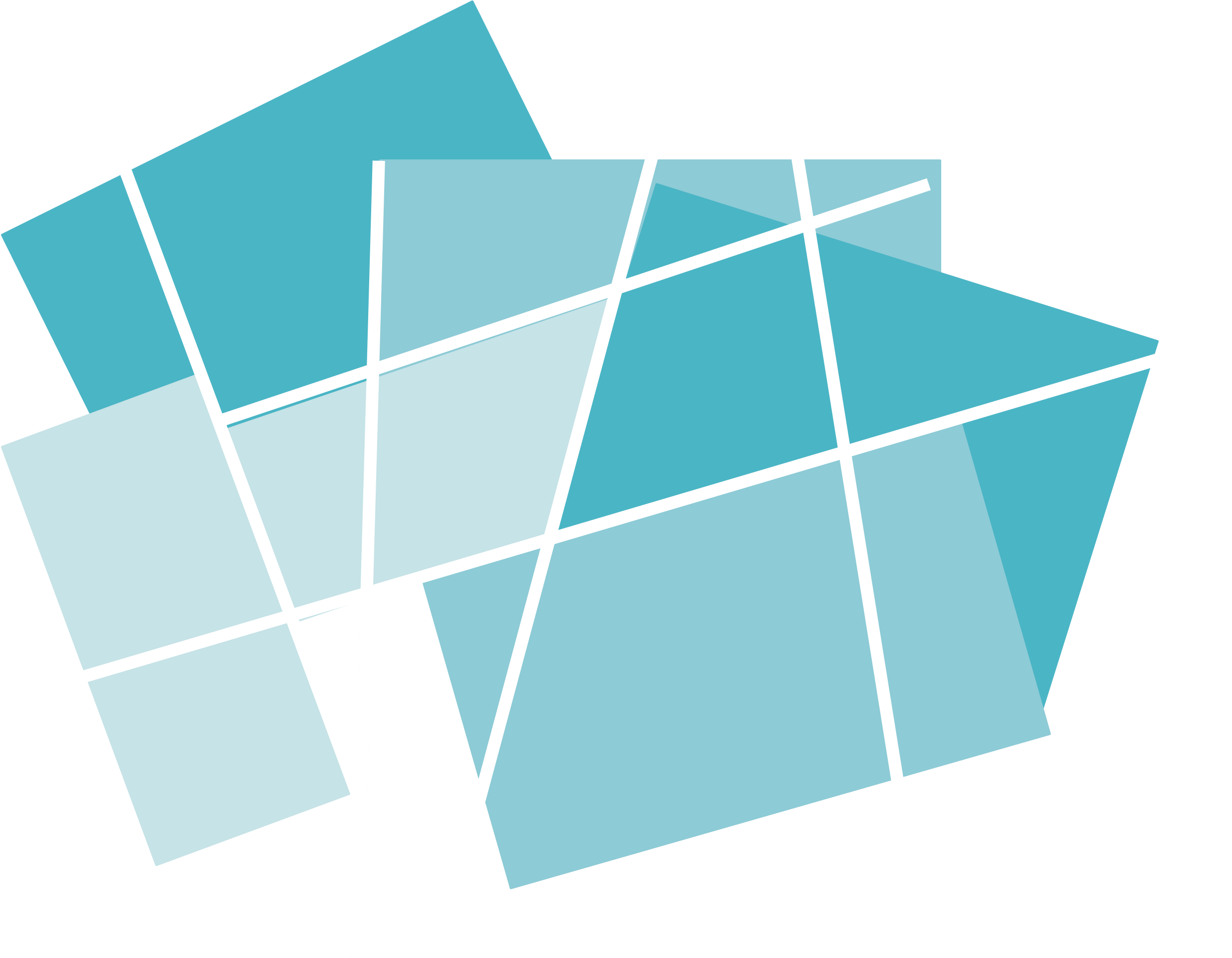 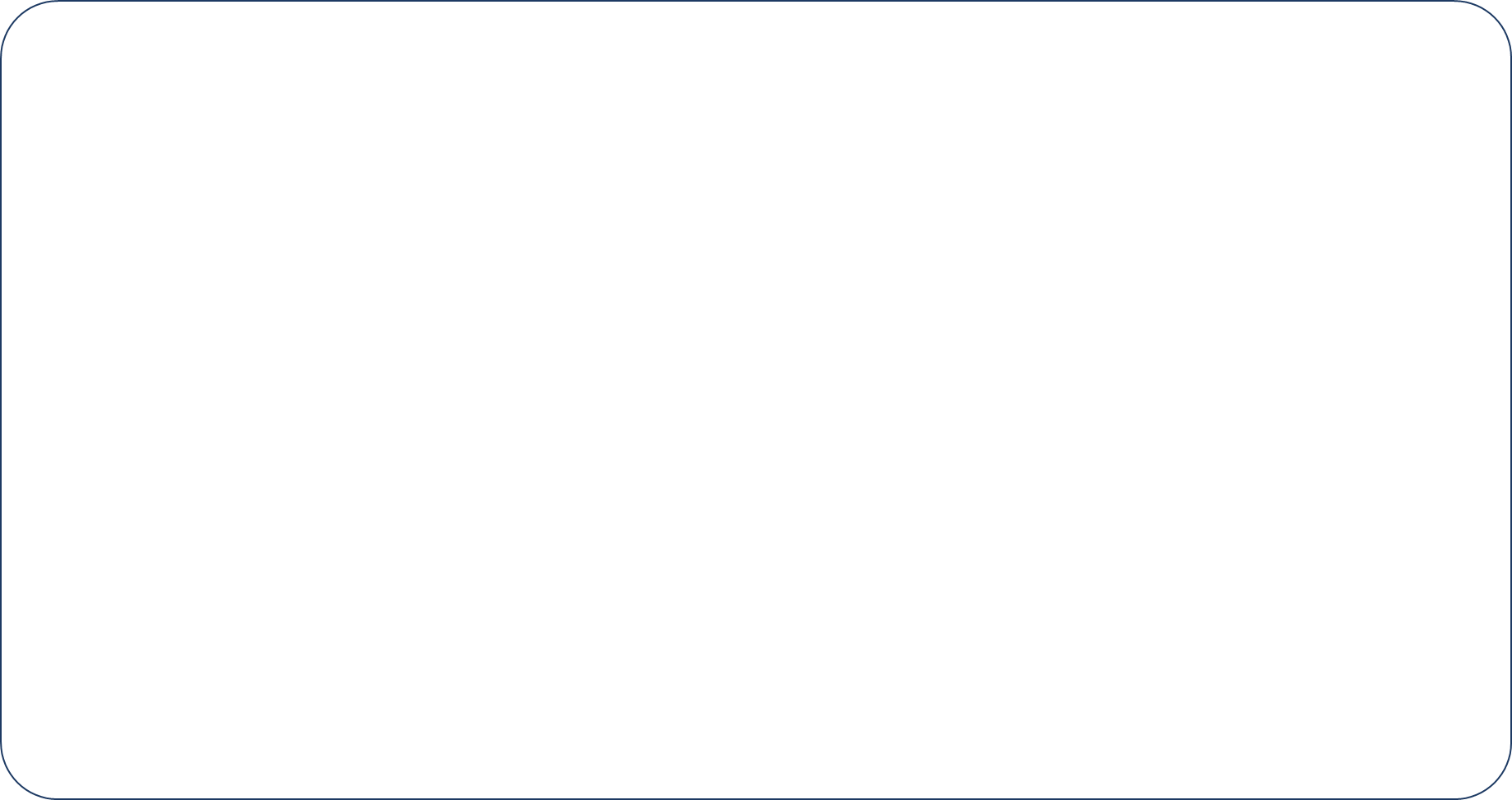 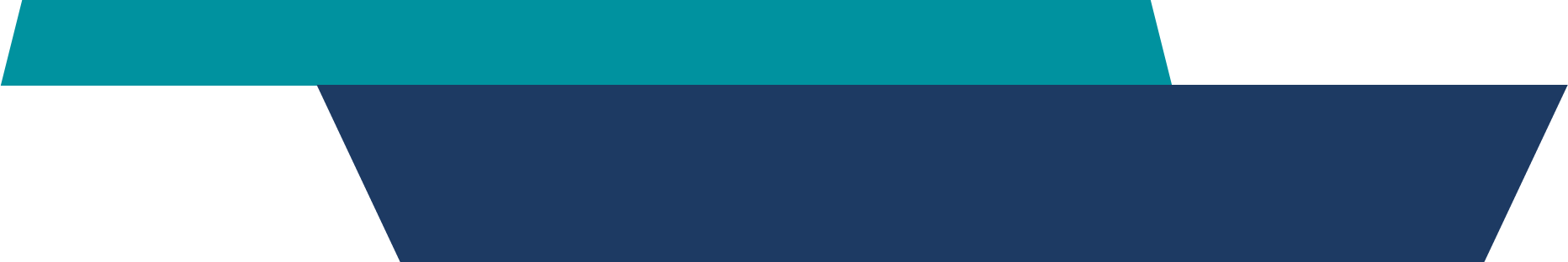 Year 3 – Spring Term
Capacity
Use a variety of containers. 

Can you estimate how much liquid they hold?


Check your estimates using measuring jugs and cylinders to see how accurate you were.
10
Amir and Alex work out the capacity of the pot by filling it with water, then pouring the water into the measuring cylinders.










Who do you agree with? Explain why.
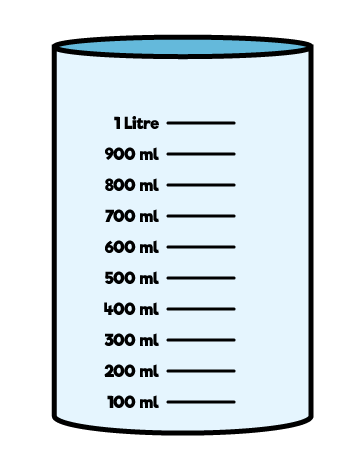 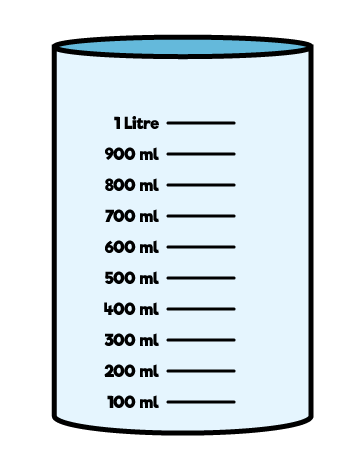 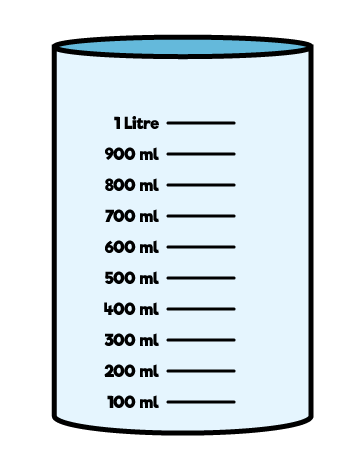 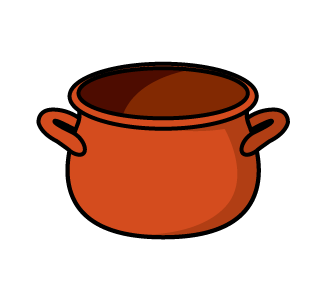 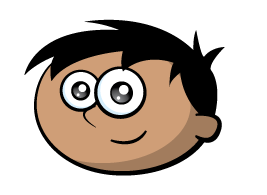 The capacity of the pot is 302 ml
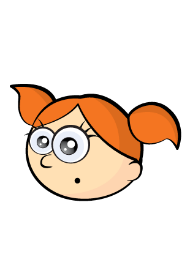 Amir
The capacity of the pot is 2 l and 300 ml.
Alex
11
True or False?


The tallest container has the largest capacity.


Use containers to decide whether the statement is true or false.

Record the capacity of the different containers in a table.
12
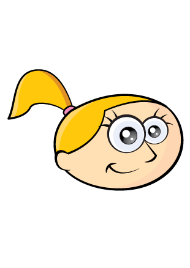 Is Eva correct? Explain your answer.
I know container 1 has more than container 2 in it because the water goes further up the side.
Eva
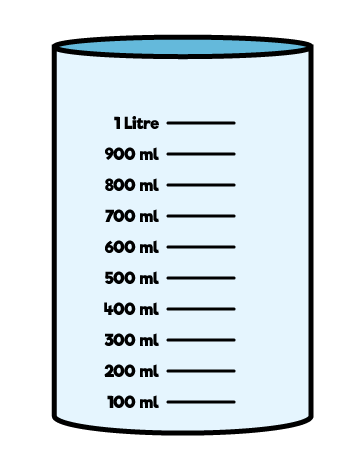 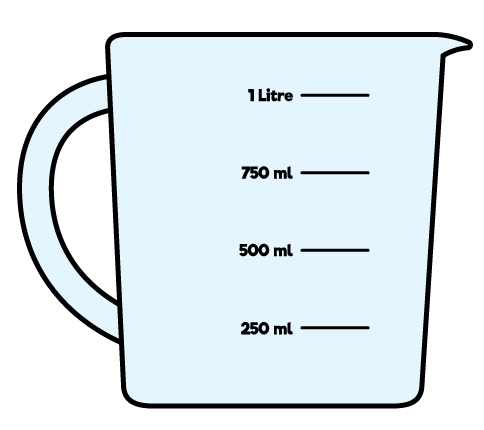 Container 1
Container 2
13
Here are some measuring cylinders. 
The total liquid in all three cylinders is 400 ml.

Cylinder A has half of the total amount in it. Cylinder B has 67 ml less than Cylinder A.

How much liquid does each cylinder contain?
A
B
C
14